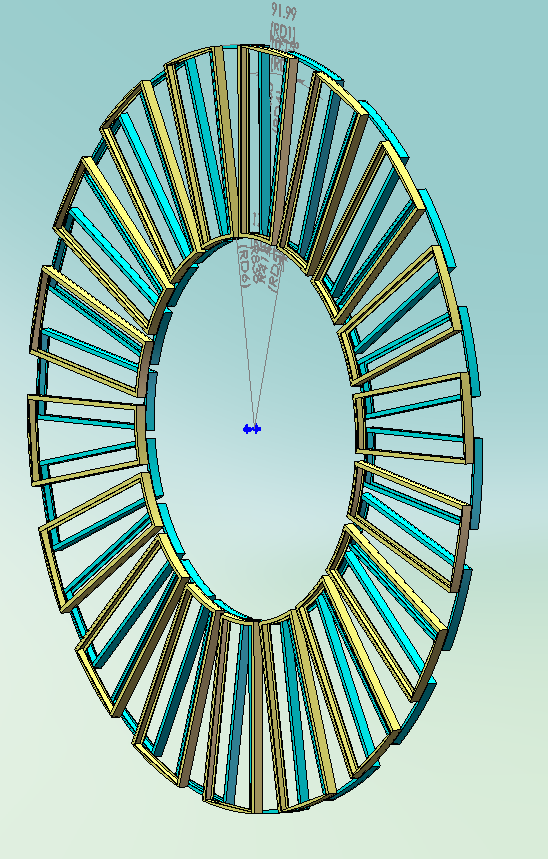 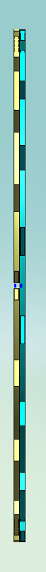 4 signals from 4 strips ，any 3 of them constructs Tr，the 4th  Ti subtract Tr, we can get 4 distributions:
Every Ti is influenced by TOTi due to T-A effect，we can get 4 functions of TvsTOT  in distributions:
The cosmic ray test of MRPCs 
for the BESIII ETOF upgrade
Xiaozhuang Wang, Zhi Wu
University of Science and Technology of China
Institute of high energy physics
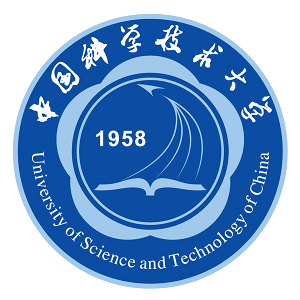 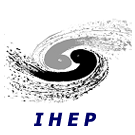 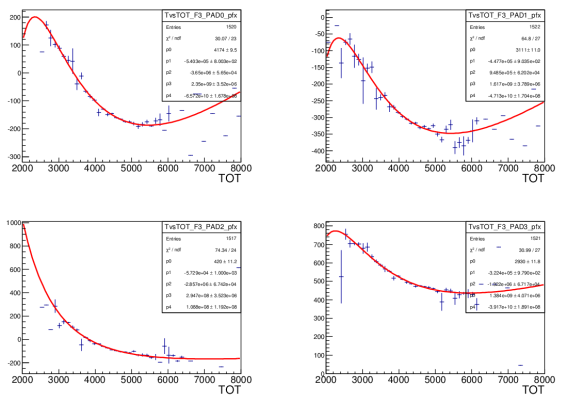 Repeat the step 2 and step 3 for some times In last correction we slew the jittering from the tot of Ti itslef ,and we get 4 equations of resolutions:
We take the time slewing and correction in Tr，and obtain the new funtions of TsvTOT；
ETOF MRPC
Introduction
The multi-gap resistive plate chamber (MRPC) is a new type of gaseous detector. Currently it has been widely used as TOF detector in many experiments, such as ALICE at LHC,STAR at RHIC. 
The advantages of MRPC being TOF detector:
good time resolution;
high detection efficiency;
 low cost;
insensitivity to neutral particles
The Beijing Spectrometer III (BESIII) is a highly precise general-purpose detector designed for high luminosity e+e- collisions in the τ-charm energy region 2.0-4.6GeV.
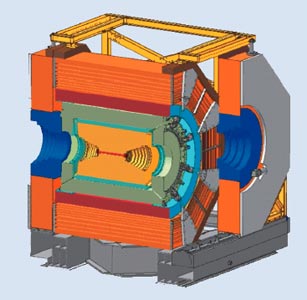 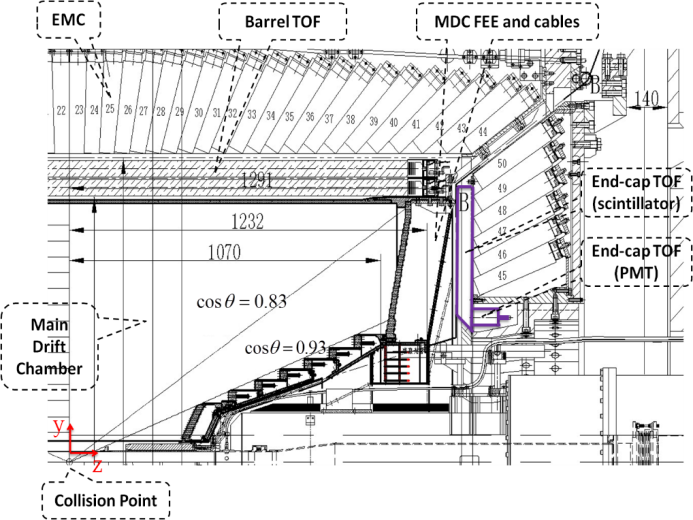 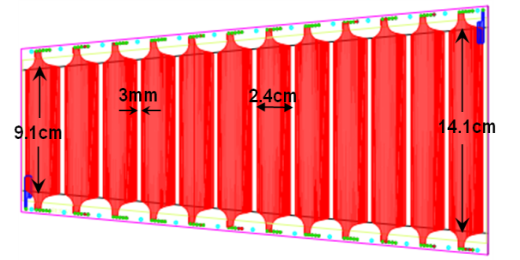 Strip width 2.4cm;Strip length: 9.1-14.1 cm;
Gas gap: 2 x 6 ;
Gap size: 0.22 mm ;
The current TOF consists of fast scintillators (BC204) and fine-mesh photomultiplier tubes (Hamamatsu R5924). Endcap TOF (ETOF) is in θ region of 0.83<cosθ<0.93
The current BESIII E-TOF：BC204 scintillator + R5924 PMT
            μ: 110ps
            e: 148ps
            π: 138ps
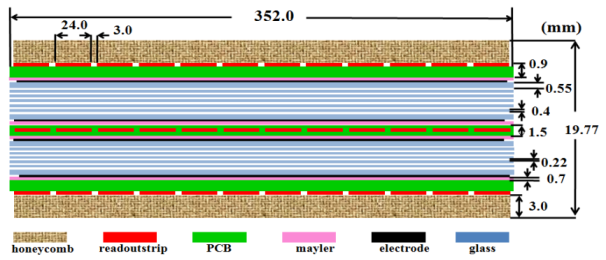 The design of MRPC boxes and mechanical parts:
average 1.1 GeV for 2σ π/K separation
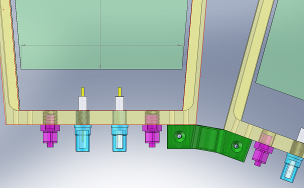 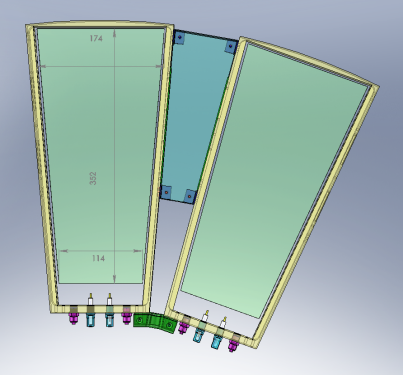 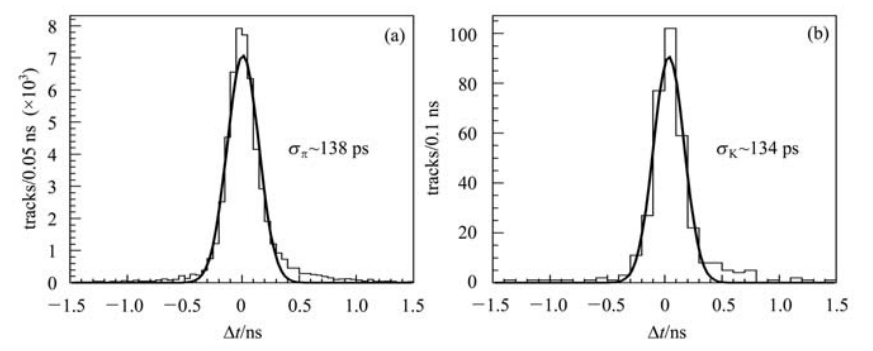 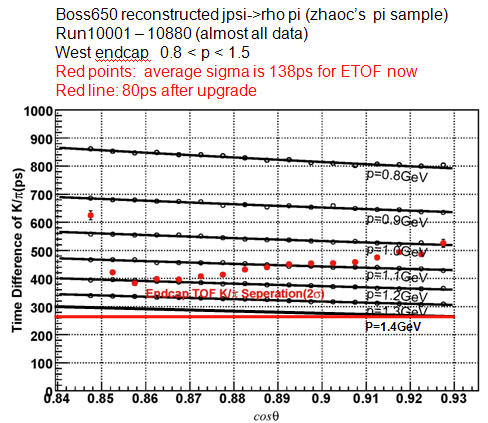 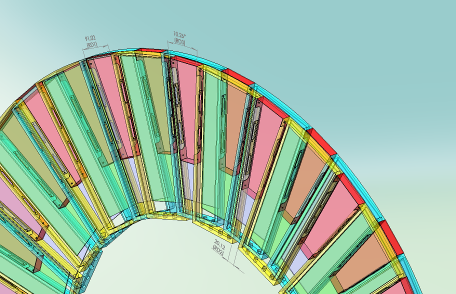 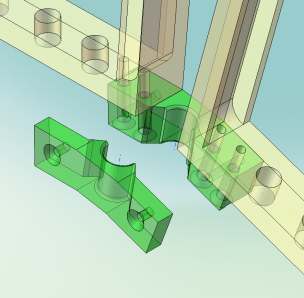 Other possible reasons of time jittering:

Scattering effect
Valid speed
Tracking 
Multi-hit
Electronics
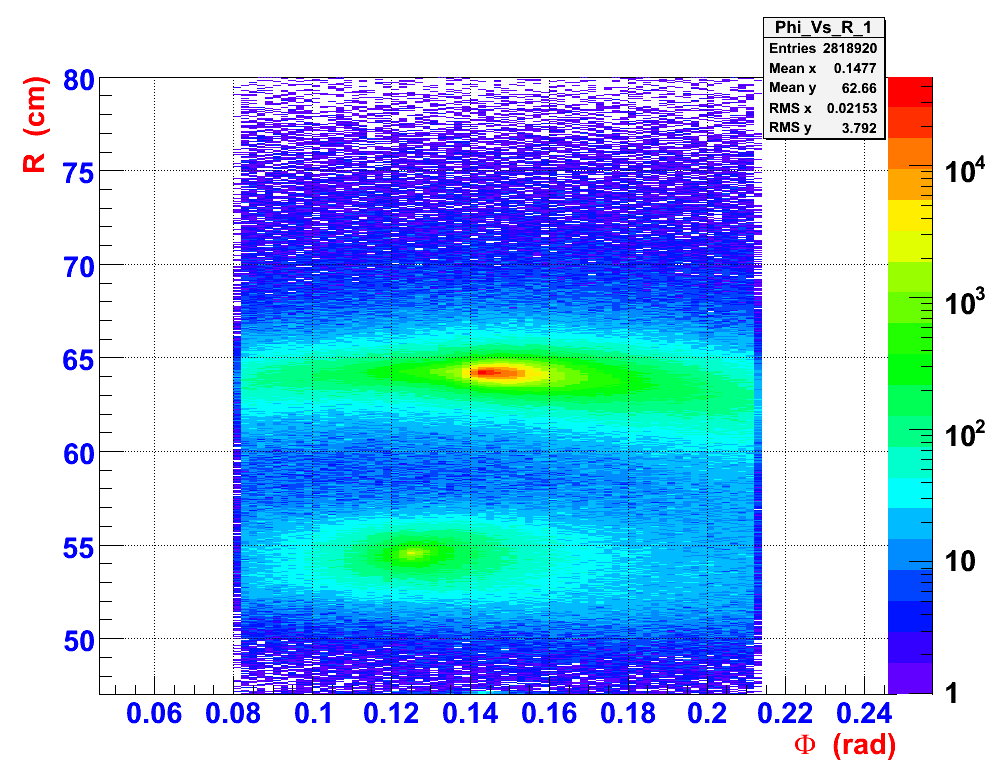 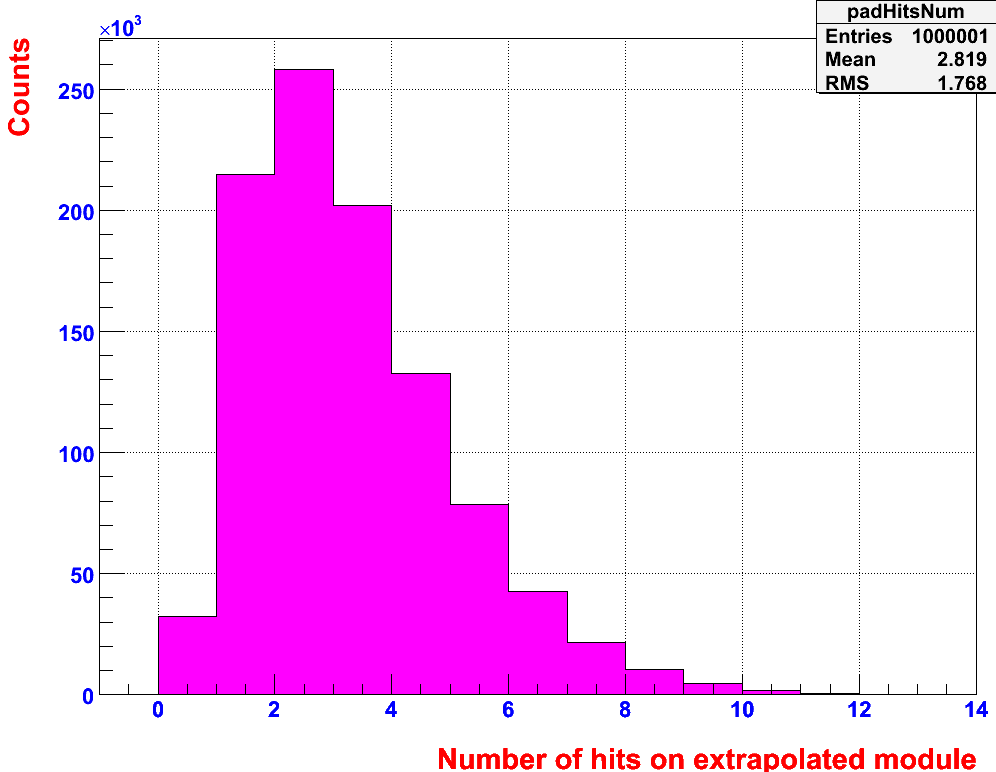 TOT measurement
Based on NINO created by CERN group, HPTDC
TOT process
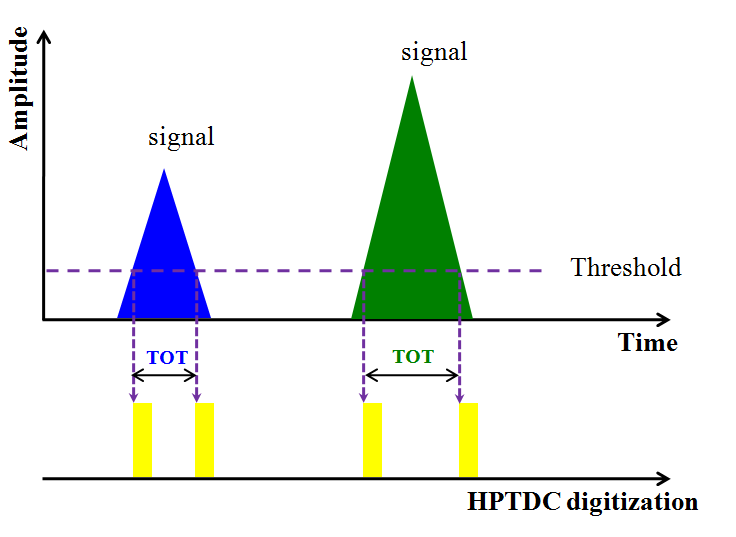 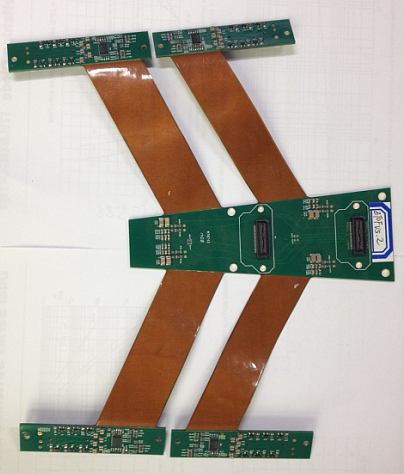 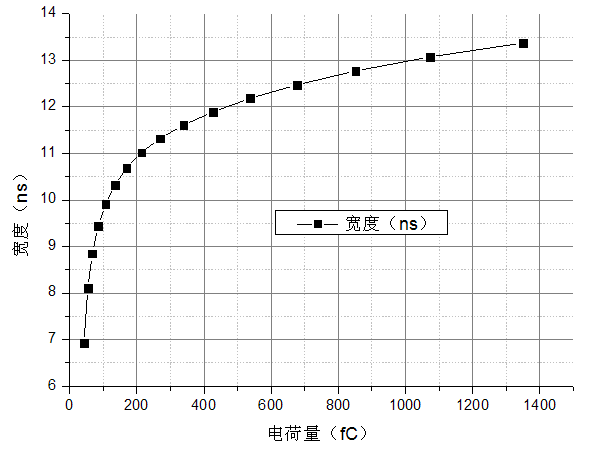 Upgrade with MRPC technology
Higher granularity
Better time resolution：
Total resolution 80~120ps
TOT(ns)
1.4 GeV for 2σ π/K separation
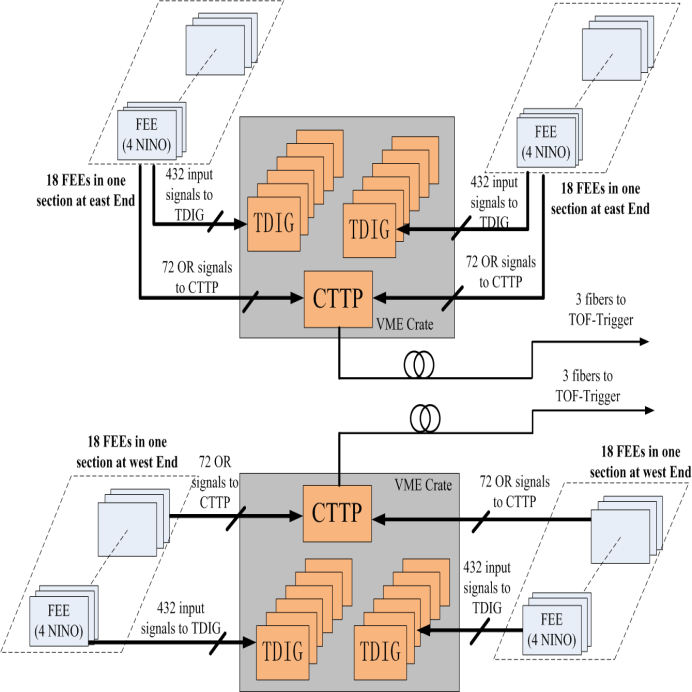 FEE
Charge(fC)
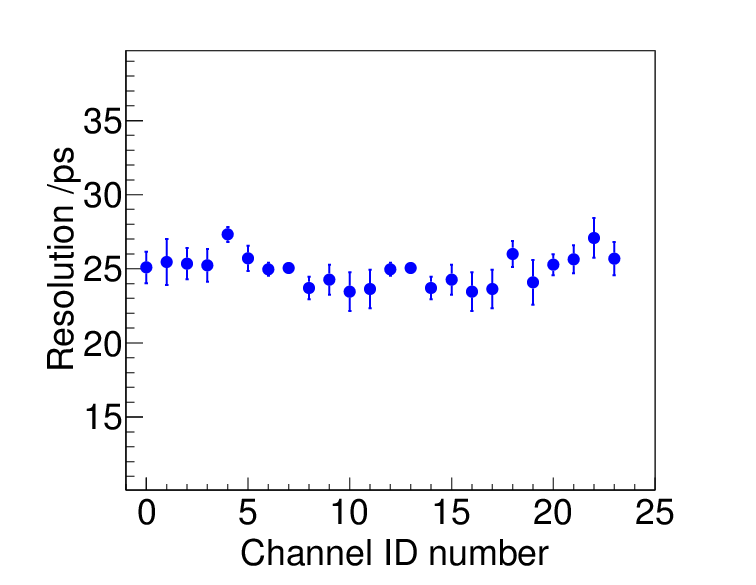 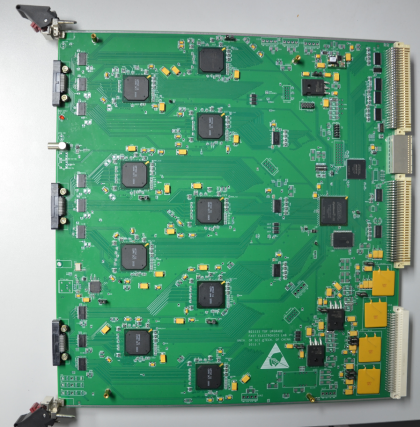 Cosmic ray test
~25ps
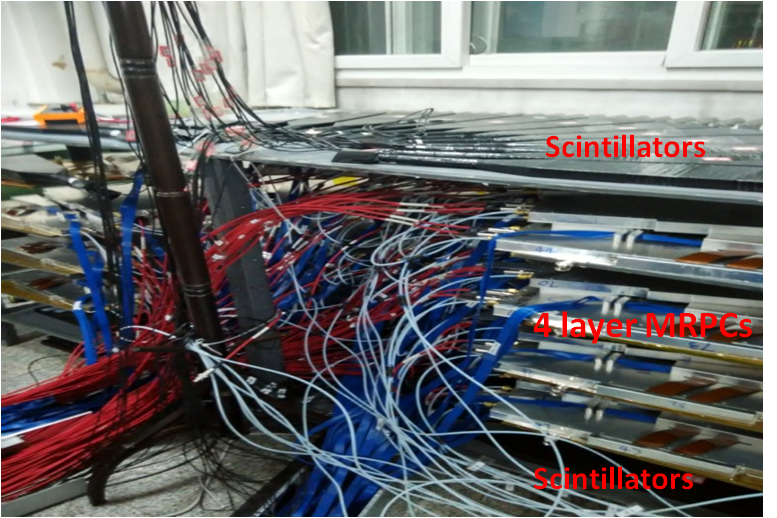 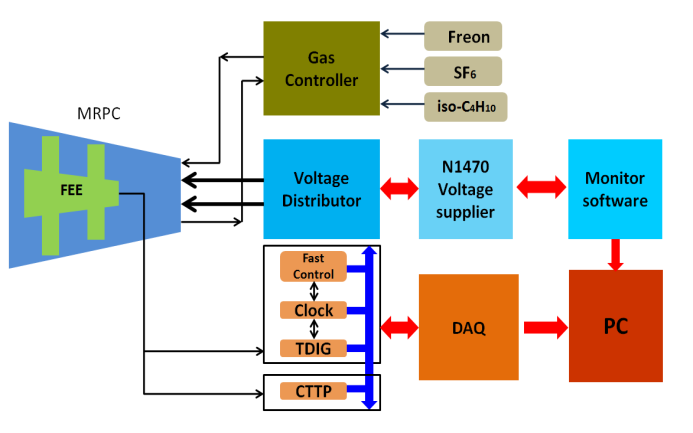 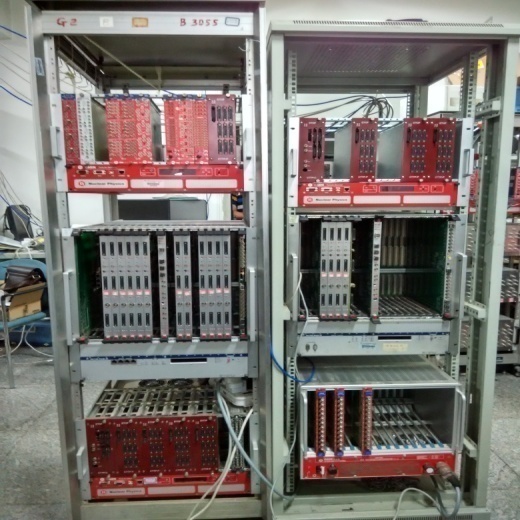 TDIG
readout electronics system process
Results
Blok diagram of test
The typical intrinsic resolution is about  60ps,the efficiency is 98%.
Electronics system
MRPC and scintillator
For the convenience of data analysis, we select same strip pad of every four vertically arranged MRPC modules in each cosmic ray event.
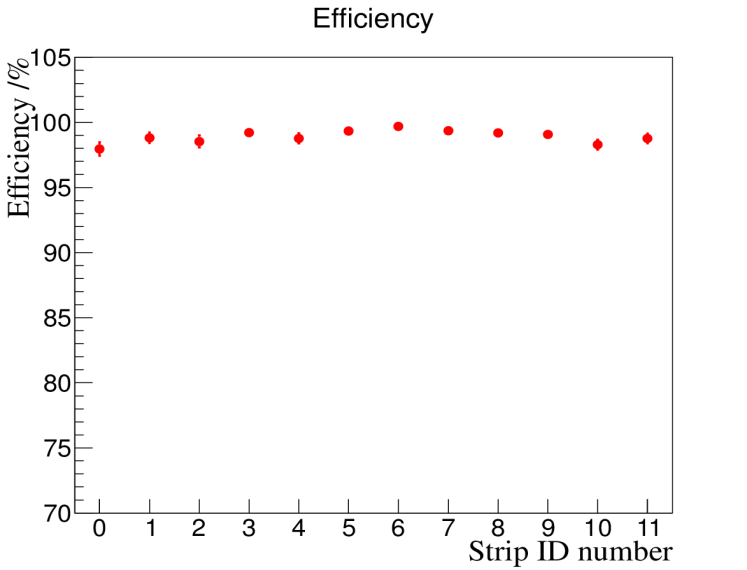 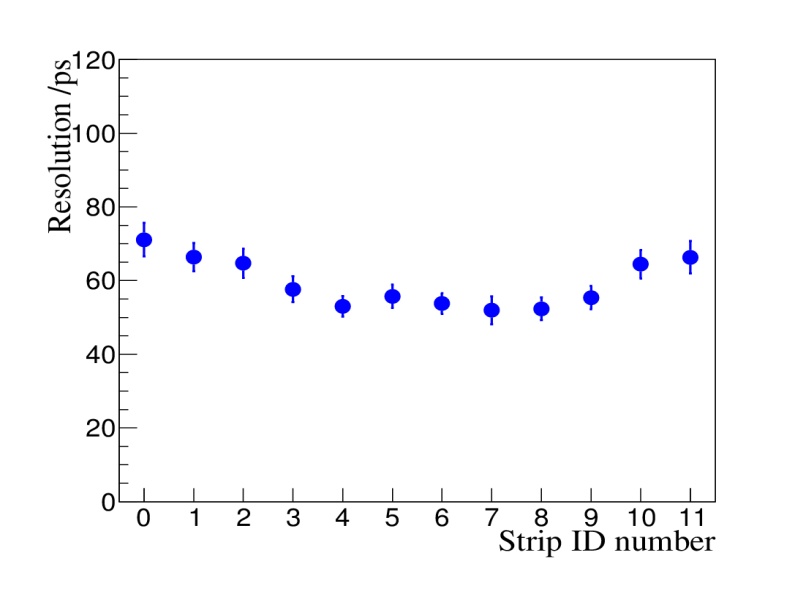 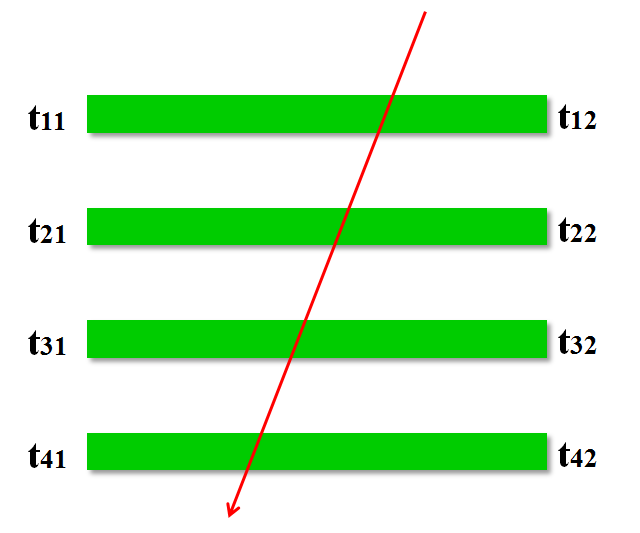 efficiency
resolution
2
1
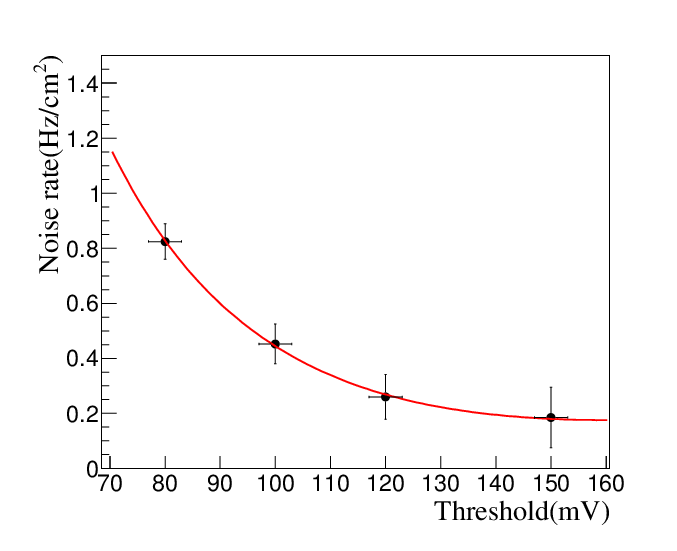 The intrinsic time resolution mean of MRPC module is about 60 ps under ± 7000V;
The average detecting efficiency is 98.5%,
and the average noise rate of strip is at 0.2 Hz/cm2 within working threshold range. 
The entire system of ETOF could work steady and satisfy the requirements of upgrade.
Noise rate
3
4